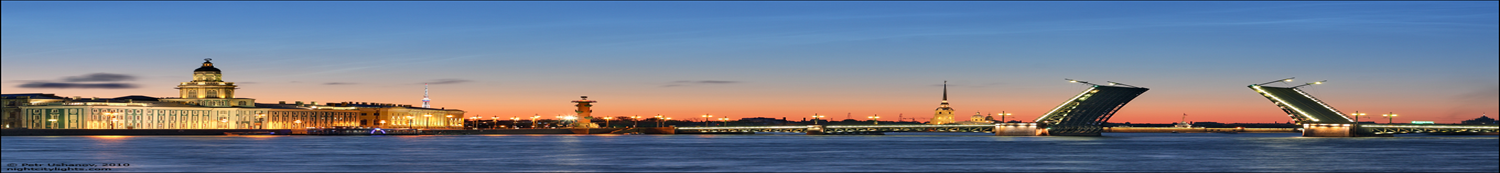 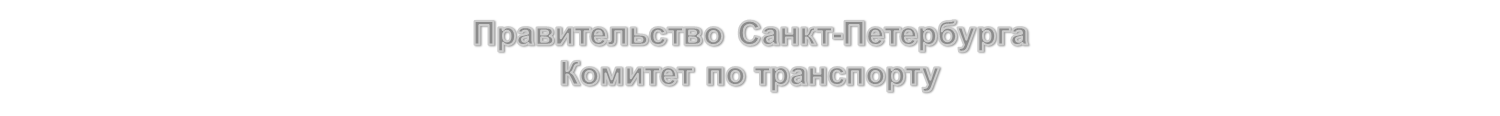 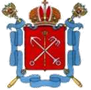 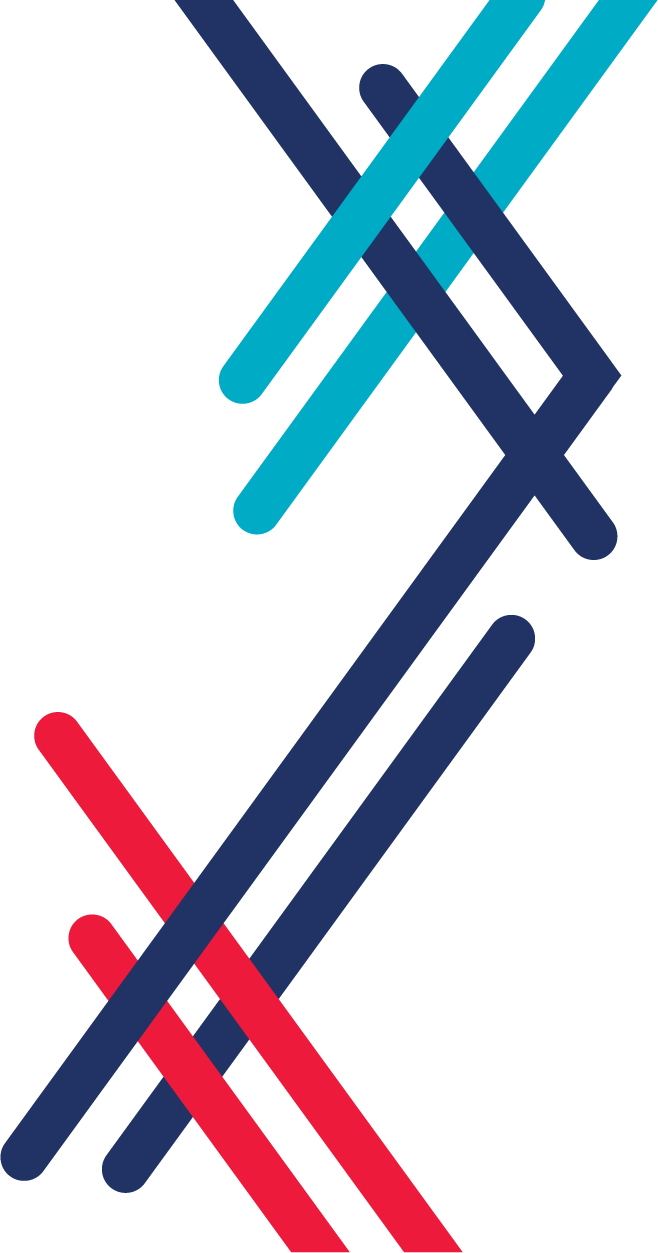 Опыт сохранения троллейбусной системы
в Санкт-Петербурге
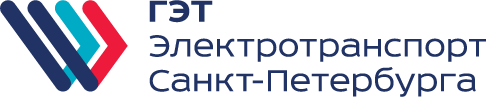 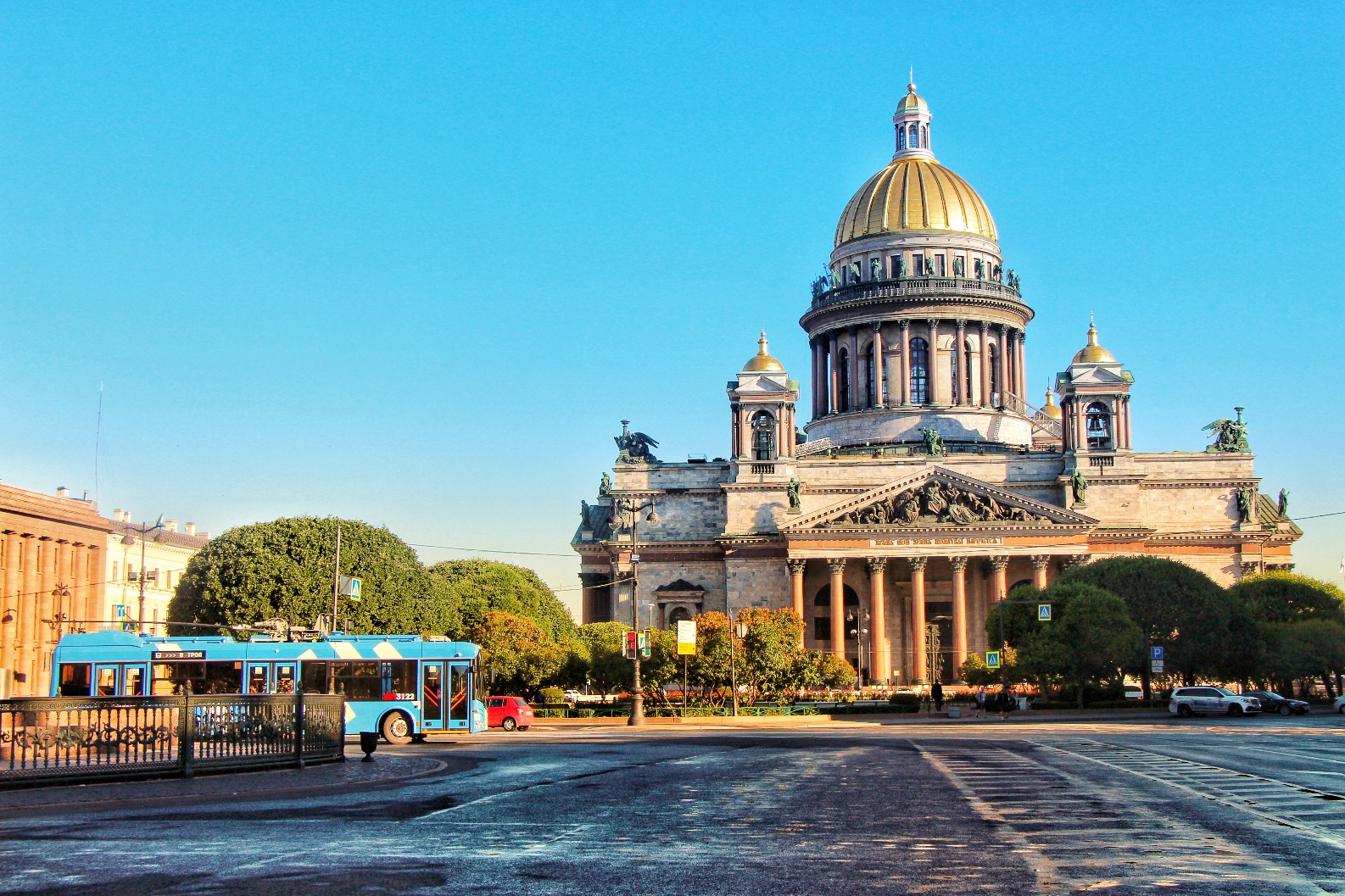 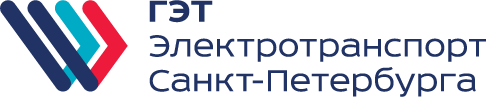 Last update: Oct 2018
Опыт сохранения троллейбусной системы
в Санкт-Петербурге
Андрей Уланов, Начальник отдела перспективного развития СПб ГУП «Горэлектротранс»
Андрей Уланов, Начальник отдела перспективного развития СПб ГУП «Горэлектротранс»
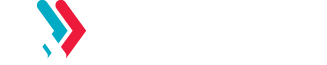 ВЕХИ Истории СПб ГУП «Горэлектротранс»
Слайд 3
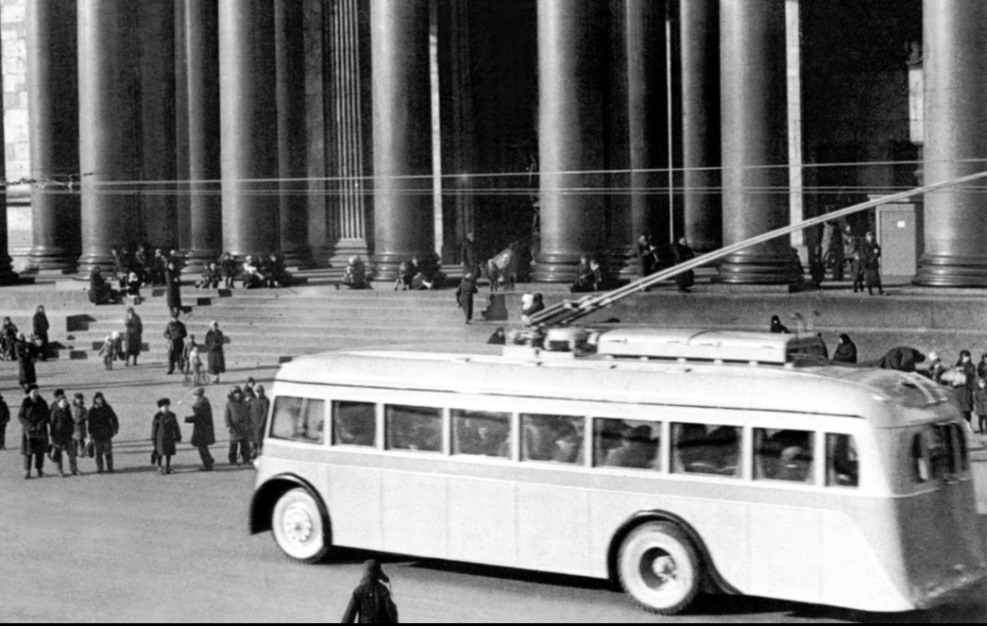 1936 год – запуск троллейбусного движения в Ленинграде.

Среди первых машин - Ярославский завод троллейбусов.
	
Один из них сохранился до наших дней и считается талисманом городского троллейбусного движения.
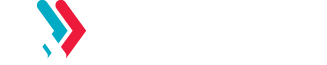 Общие сведения о СПб ГУП «Горэлектротранс»
Слайд 4
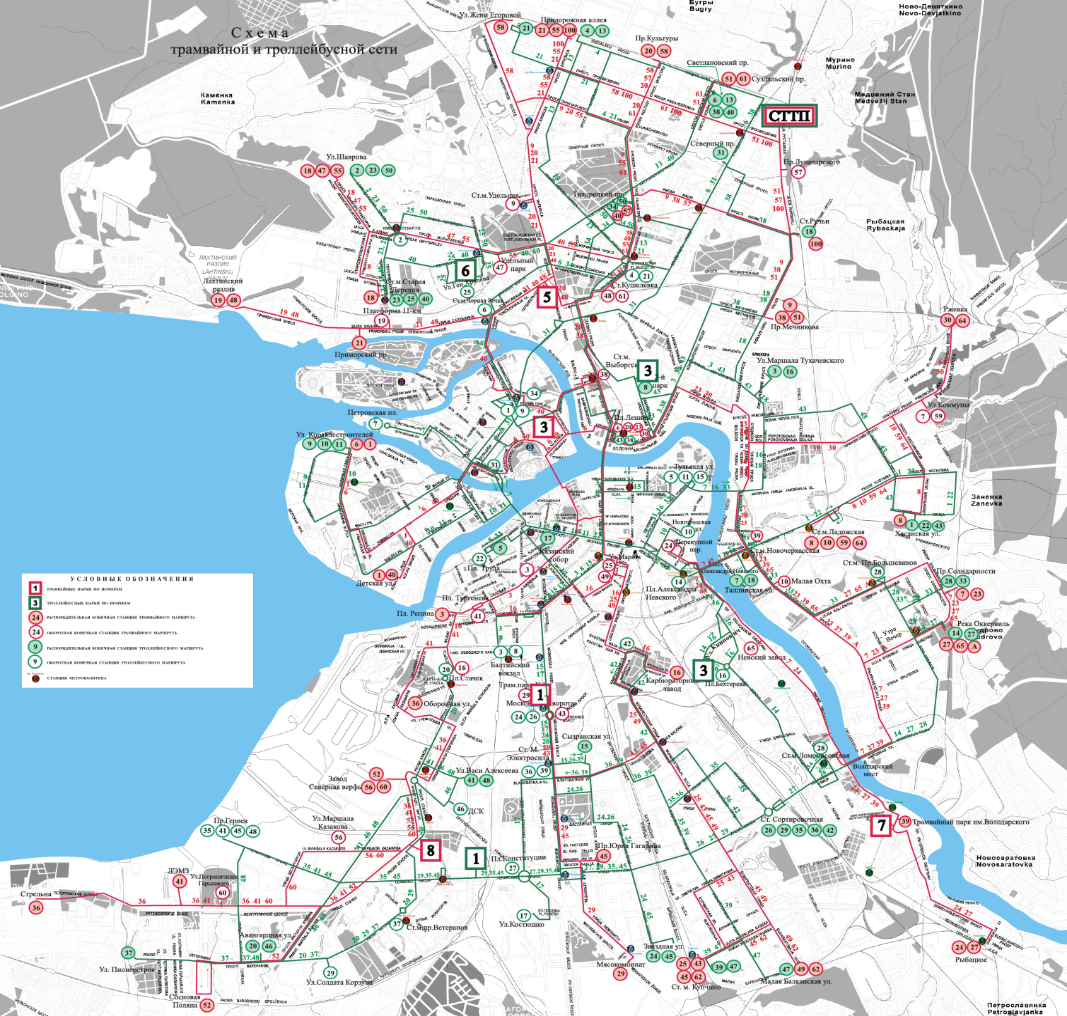 Протяженность маршрутной сети:
трамвай        – 450,1 
троллейбус   – 543,55
Количество маршрутов:
трамвай        – 38 
троллейбус   – 46 

Подвижной состав:
трамвай – 764 ед.
троллейбус – 695 ед.

Суточный выпуск:
трамвай        – 514
троллейбус   – 532
Протяженность сети:
трамвая        – 516,2 км
троллейбуса – 1359 км

Количество парков:
трамвайных        – 5 
троллейбусных   – 4
совмещенный 
трамвайно-троллейбусный – 1
Предприятие перевозит в год более 310 млн. пассажиров
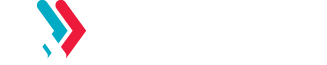 Выбор типа электробусов
Слайд 5
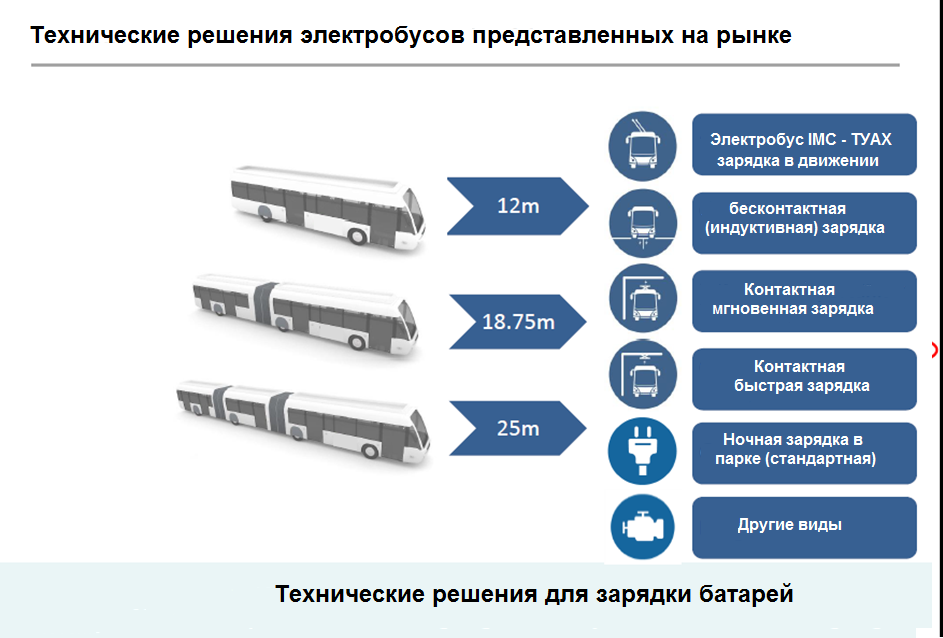 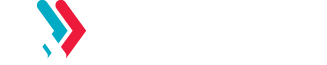 Выбор стратегии маршрутов
Слайд 6
По результатам испытаний была выбрана стратегия продления существующих маршрутов за счёт движения на автономном ходу в спальных районах Санкт-Петербурга.
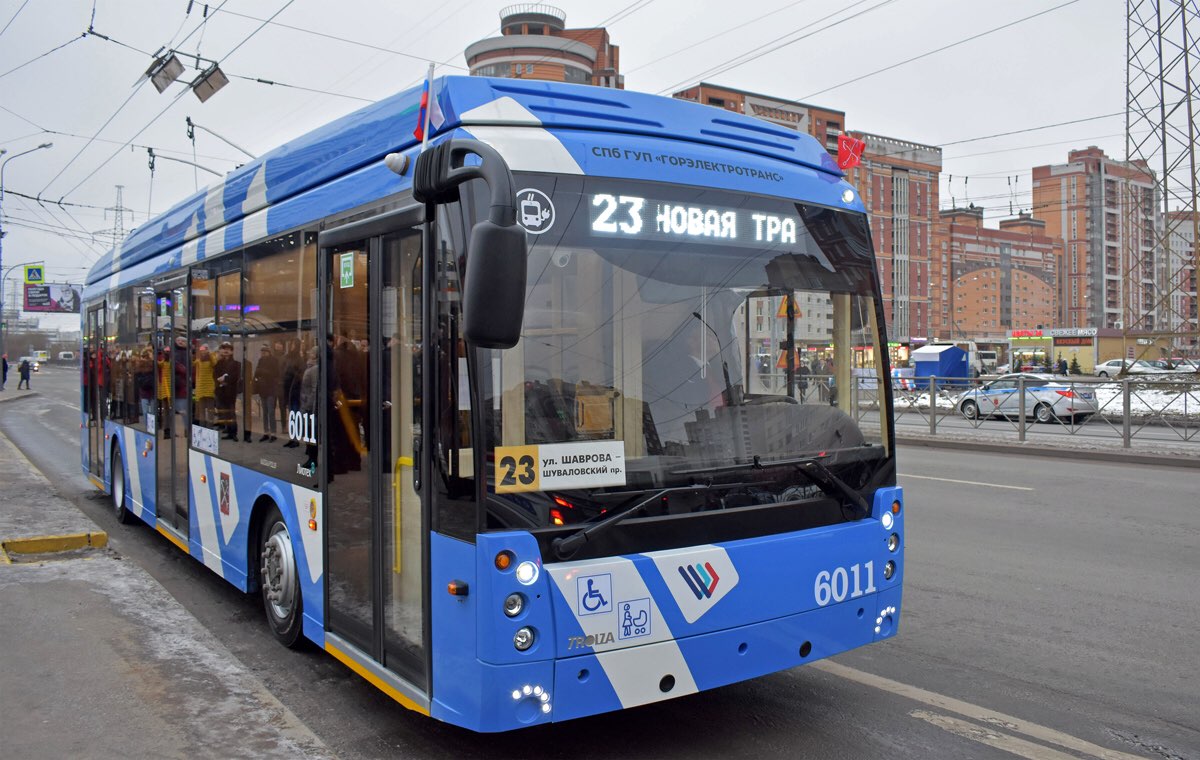 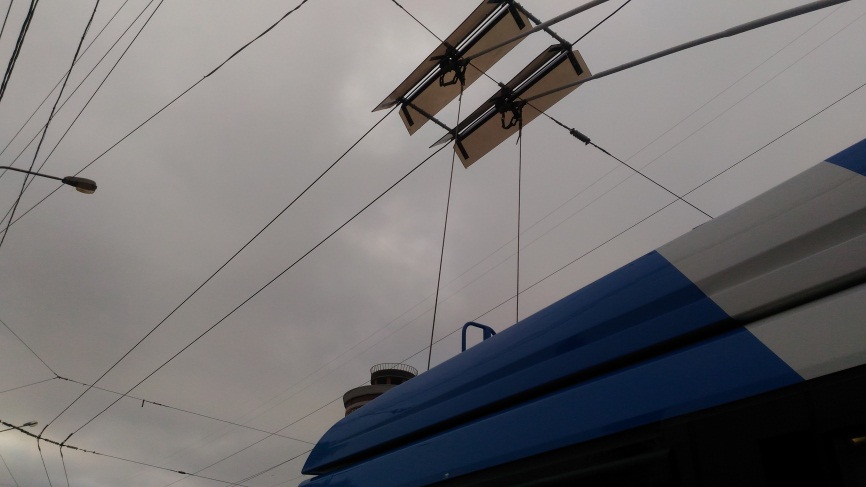 Все маршруты захватывают  пассажиропоток крупных жилых центров Приморского и Красносельского районов.
Токоприёмники снимаются и устанавливаются на контактные провода пневматической системой производства Camozzi
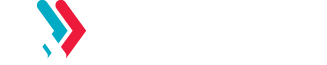 Модели электробусов СПб ГУП «Горэлектротранс»
Слайд 7
Модели электробусов с динамической зарядкой, эксплуатирующихся в Санкт-Петербурге
- Тролза-5265.02 «Мегаполис» (производства ЗАО «Тролза», г. Энгельс) с литий-титанатной тяговой аккумуляторной батареей производства «Toshiba» - 10 ед.
Тролза-5265.08 «Мегаполис» (производства ЗАО «Тролза», г. Энгельс) с литий-железо-фосфатной тяговой аккумуляторной батареей производства ООО «Лиотех-Инновации» (г. Новосибирск) – 80 ед.
АКСМ-32100D (производства ОАО «УКХ «Белкоммунмаш», г. Минск) с литий-железо-фосфатной тяговой аккумуляторной батареей производства ООО «Лиотех-Инновации» (г. Новосибирск) – 5 ед.
АКСМ-32100D (производства ОАО «УКХ «Белкоммунмаш», г. Минск) с никель-марганец-кобальтовой тяговой аккумуляторной батареей производства ООО «ЭнерЗэт» (г. Санкт-Петербург) – 30 ед.
ВМЗ-5298-0000010-01 Авангард (производства ООО «ТрансАльфа», г. Вологда) с никель-марганец-кобальтовой тяговой аккумуляторной батареей производства ООО «ЭнерЗэт» (г. Санкт-Петербург) – 35 ед.
Всего – 160 электробусов
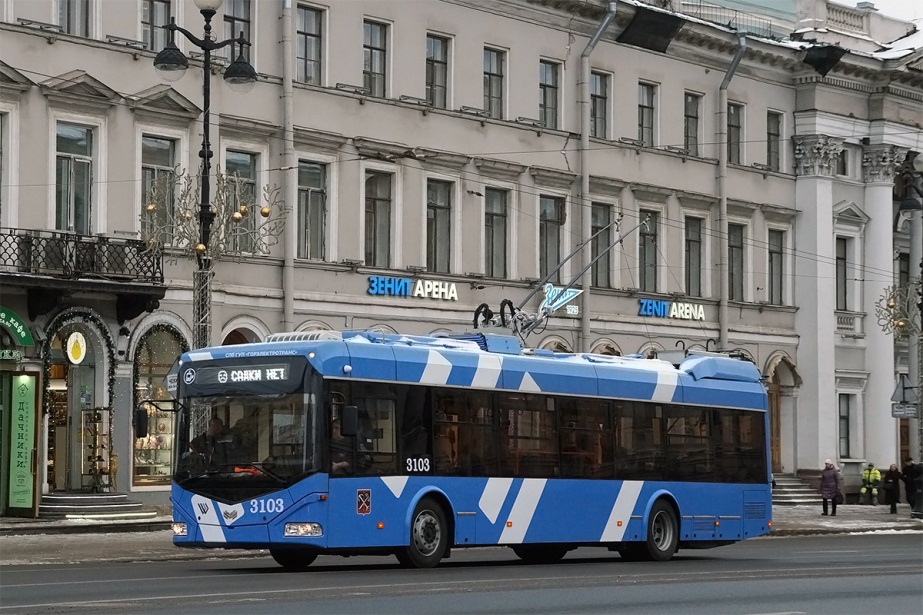 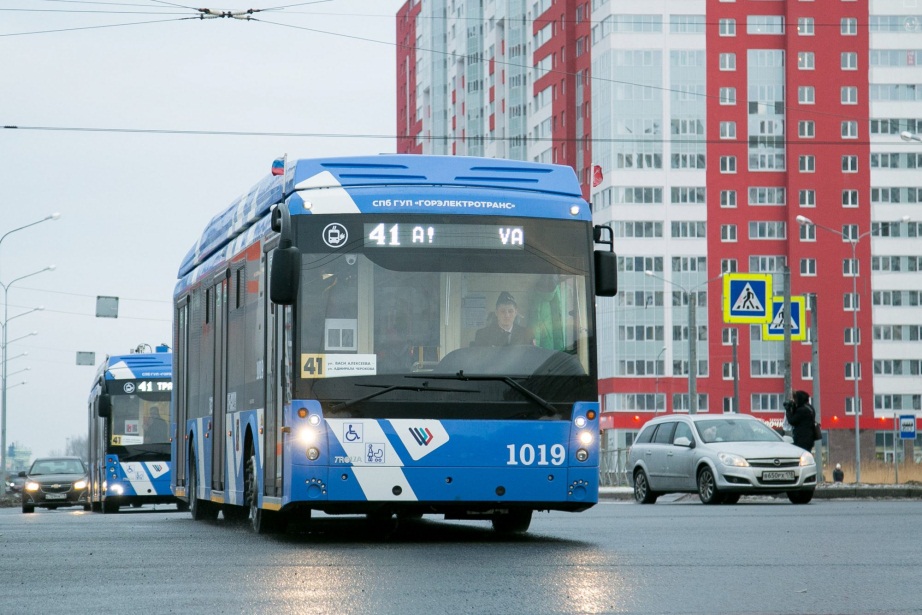 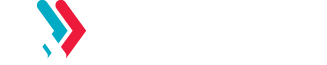 Характеристика Тяговых батарей
Слайд 8
- ЛИТИЙ-ТИТАНАТНАЯ (LTO) производства Драйв-Электро  – 10 ед.
- ЛИТИЙ-ЖЕЛЕЗО-ФОСФАТНАЯ (LFP) производства ООО «Лиотех» - 85 ед.
- НИКЕЛЬ-МАРГАНЕЦ-КОБАЛЬТОВАЯ (NMC) производства ENER Z – 65 ед.  
 Комплект батарей состоит из двух батарейных модулей, расположенных в заднем отсеке или на крыше;
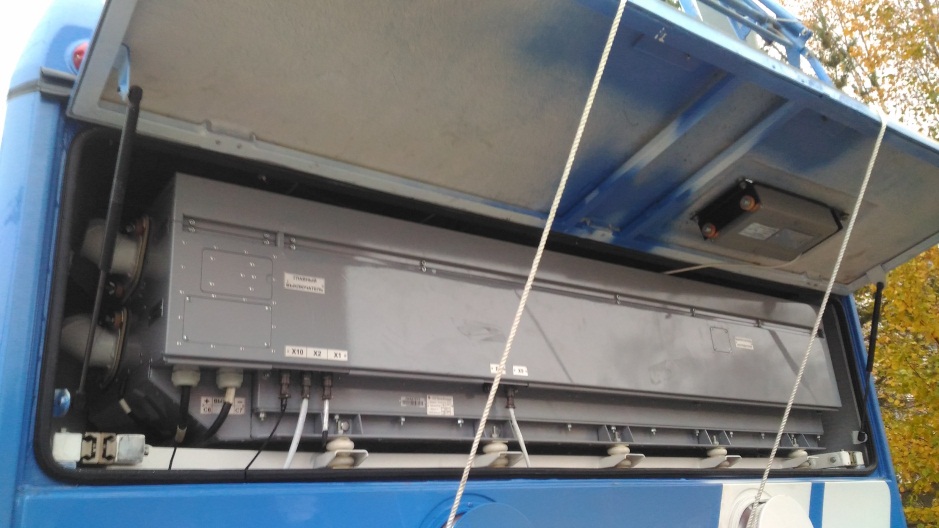 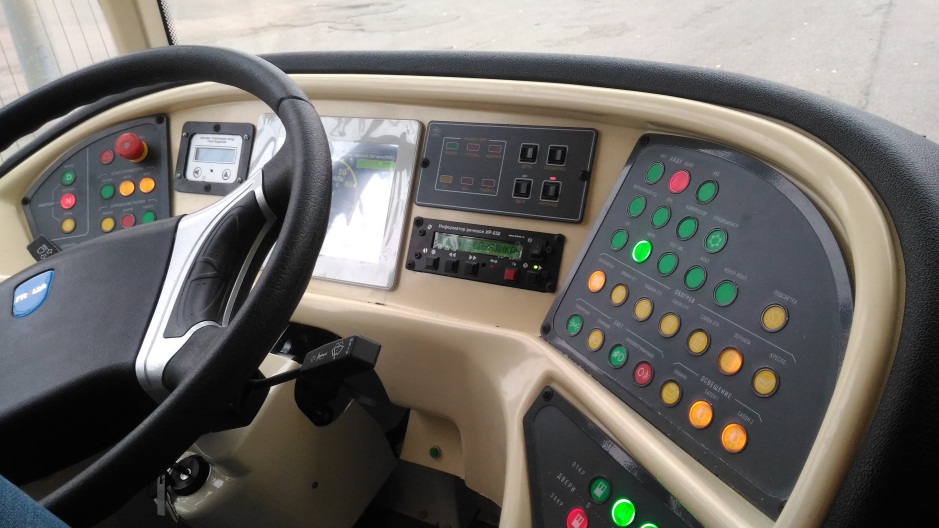 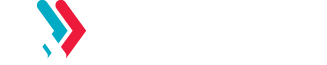 Никель-марганец-кобальтовая батарея (NMC) производства EnerZ
Слайд 9
5298-0000010-01 Авангард
АКСМ-32100D
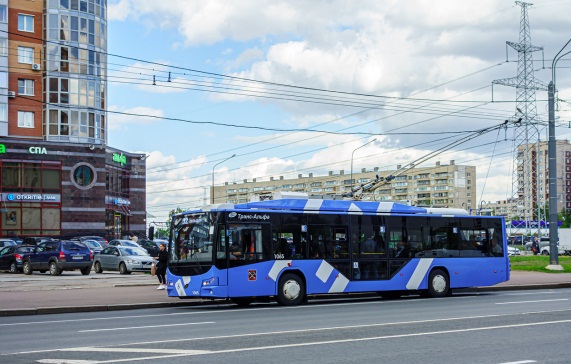 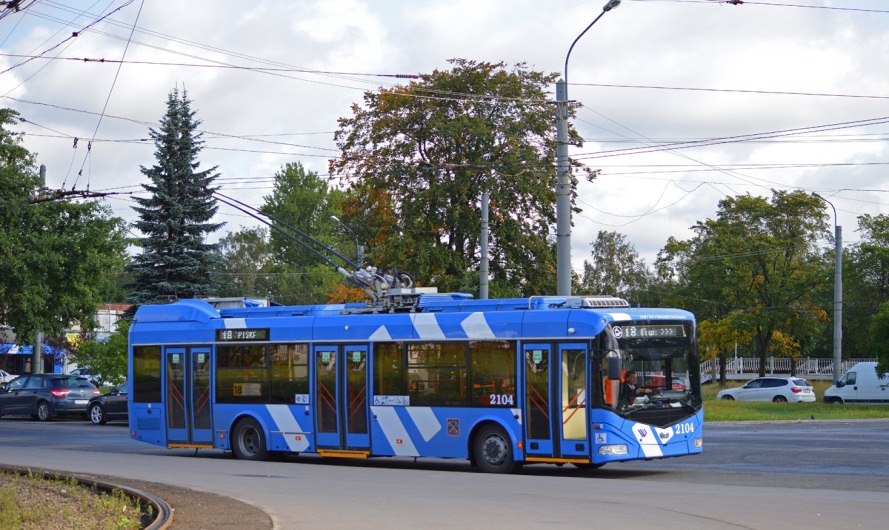 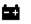 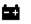 Основные характеристики никель-марганец-кобальтовой тяговой батареи (NMC) производства EnerZ:
-   ёмкость – 64 А*ч;
масса комплекта – 640 кг;
максимальный ток : заряда – 320 А, разряда - 448 А;
номинальное напряжение – 605 В;
тип охлаждения/подогрева – система кондиционирования воздухом из салона;
пробег в режиме автономного хода при номинальной нагрузке – не менее  7,5  км (АКСМ-32100D), 10 км (5298-0000010-01);
время  зарядки – 50 минут.
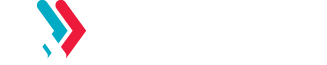 Литий-титанатная батарея (LTO) производства компании Драйв-Электро
Слайд 10
ТРОЛЗА-5265.02
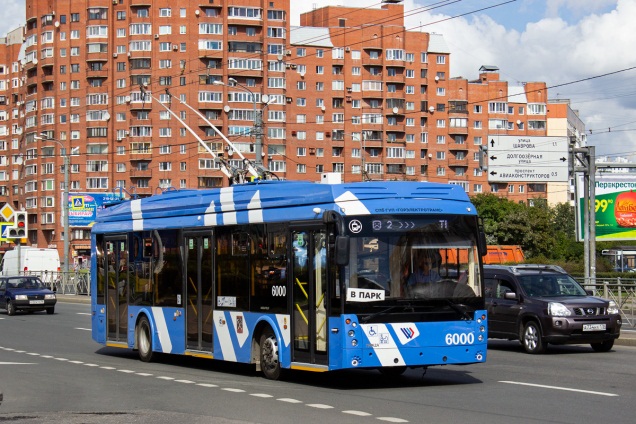 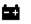 Основные характеристики литий-титанатной (LFP) батареи производства ООО «Драйв Электро»:
ёмкость – 80 А*ч;                                                                                                                                                                                                                                                      
масса комплекта - 680 кг;                                                                                                                          
-    максимальный ток: заряда - 120А/ разряда - 240 А;                                                                               
номинальное напряжение – 440 В;                                                                                                              
тип охлаждения/подогрева – с помощью рабочей жидкости (антифриз);                                           
пробег в режиме автономного хода при номинальной нагрузке – не менее 7,5  км;
время  зарядки – 50 минут.
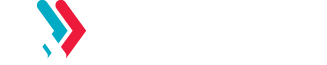 Литий-железо-фосфатная батарея (LFP) производства ООО «Лиотех-Инновации»
Слайд 11
ТРОЛЗА-5265.08
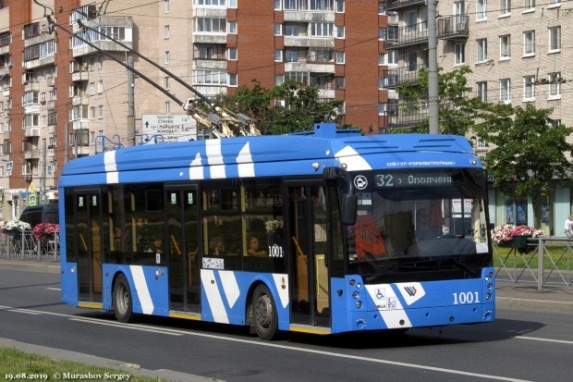 Основные характеристики литий-железо-фосфатной батареи (LFP) производства ООО «Лиотех-Инновации»:
ёмкость – 170 А*ч                                                                                                                                        
масса комплекта – 1250 кг                                                                                                                         
 максимальный ток : заряда – 170 А/ разряда - 400 А;
номинальное напряжение – 460 В;
тип охлаждения/подогрева – система кондиционирования воздухом из атмосферы;
пробег в режиме автономного хода при номинальной нагрузке – не менее 7,5 км. 
время  зарядки – 50 мин.
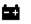 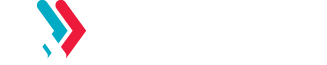 Демонтаж крепления контактной сети с памятников
Слайд 12
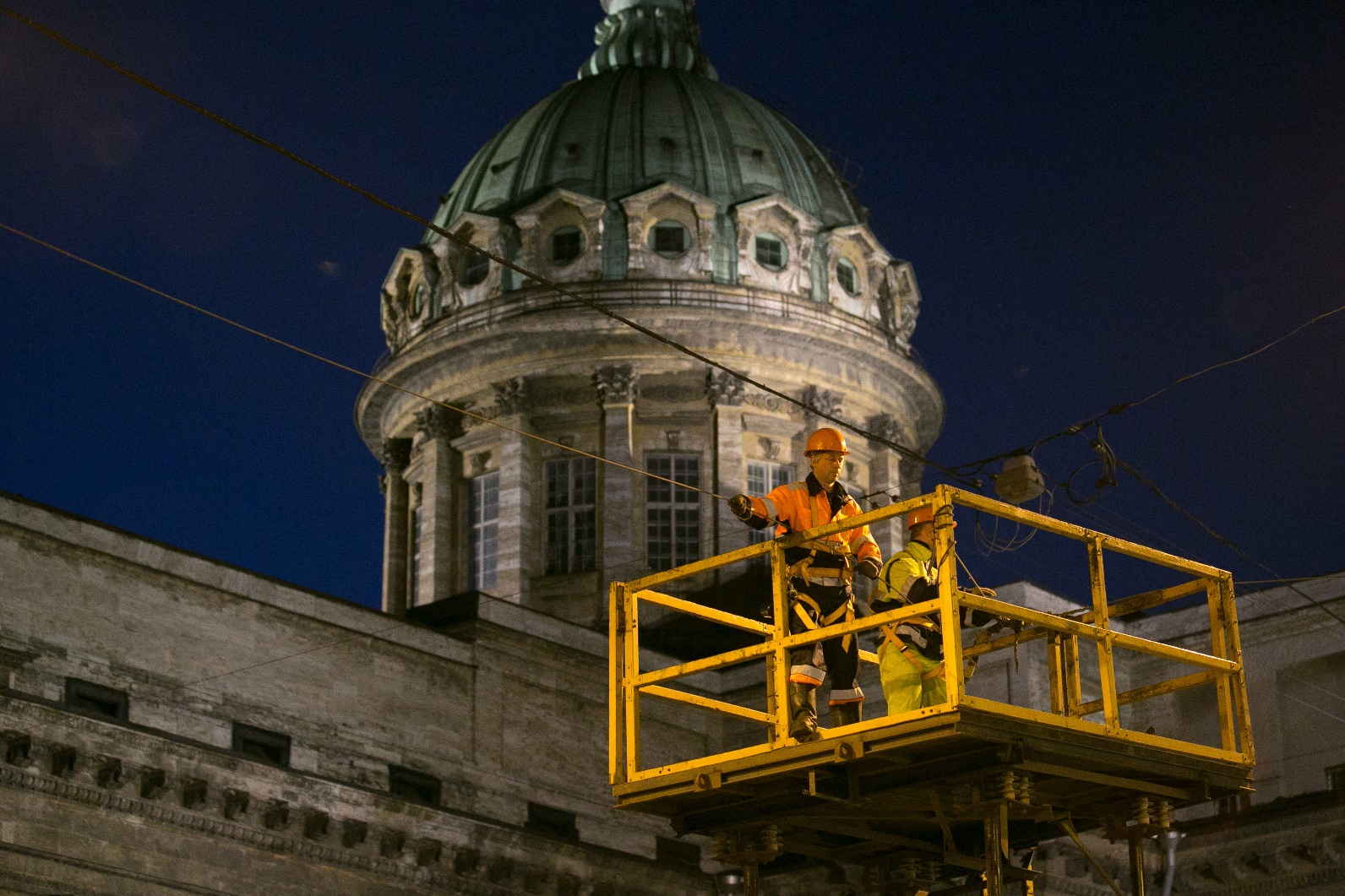 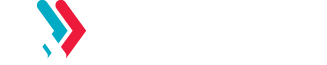 Маршруты с электробусами в Санкт-Петербурге
Слайд 13
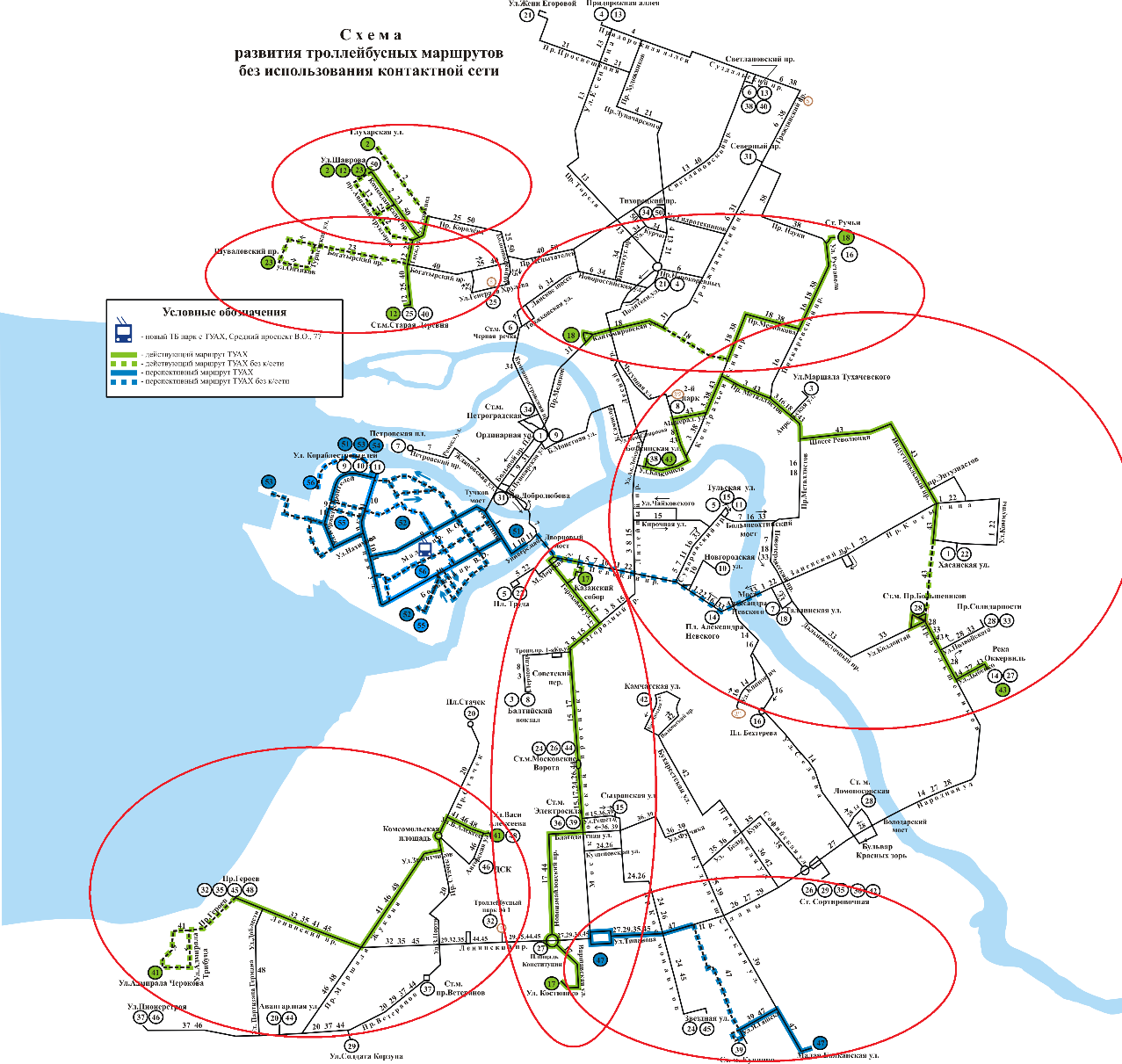 Расширение маршрутной сети экологического транспорта на  28,5 км.
Увеличение количества пассажиров, на 
882 600
чел. в месяц
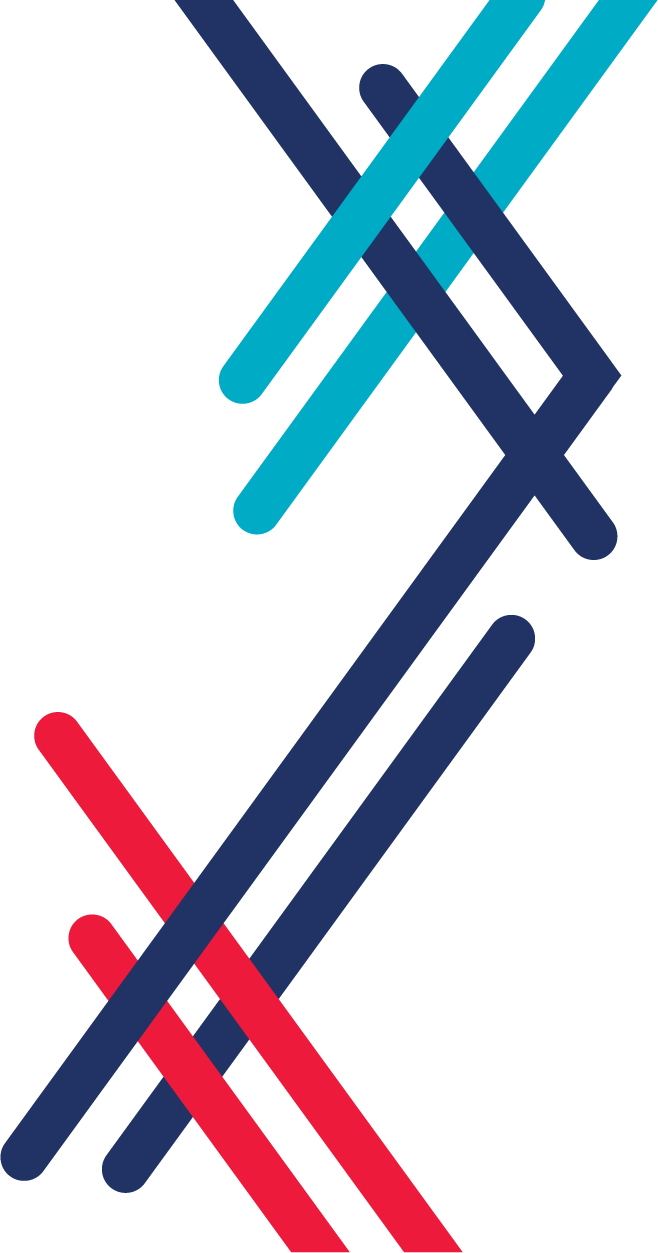 Благодарю за внимание!
Уланов Андрей Николаевич, Тел. +7(812)244-18-20 доб. 6039  моб.+7(905)218-21-06, +7(904)6301-444
E-mail: ulanovAN@spbget.ru, ulan444@gmail.com
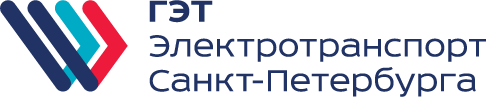